Twinning – a Tool to Develop Education and Evaluation Systems
Eerikki Vainio
10.6.2016
Twinning – Cooperation Between the EU and the Beneficiaries
An instrument for cooperation between the public administrations of the EU Member States (MS) and the Beneficiary Countries (BC)
Aims at strengthening the administrative and judicial capacity of the Beneficiary Countries
	→ an institution building cooperation instrument
Available for the candidate countries (and pre-candidates) and countries covered by the European Neighbourhood Policy
Twinning projects are built around jointly agreed policy objectives
	→ derive from the joint EU-Beneficiary Country agenda (e.g. Association 	Agreements, Cooperation Agreements)
	→ Beneficiary Country retains ownership of the project
	→ demand-driven
Treaty on the functioning of the European Union (Art. 212)
10.6.2016
Call for proposals, the Beneficiary Country takes part in the selection of the Twinning partner(s)
	→ call for proposals (Beneficiary Country + EU)
	→ submission of proposals (Member States)
Central actors include two Project Leaders (MS, BC), Resident Twinning Adviser, RTA Counterpart, Short Term Experts
	 → cooperation, peer-to-peer approach
Funding:
	 → Instrument of Pre-Accession II (candidate countries)
		- total budget: 11,7 billion euros (funding period 2014-2020)
	 → European Neighbourhood Instrument (neighbour countries)
		- total budget: 15,4 billion euros (funding period 2014-2020)
Countries included:
	 → Albania, Bosnia and Herzegovina, Croatia, the former Yugoslav 	Republic of Macedonia, Kosovo, Montenegro, Serbia, Turkey
	 → Algeria, Armenia, Azerbaijan, Egypt, Georgia, Israel, Jordan, Lebanon, 	Moldova, Morocco, Tunisia, Ukraine
10.6.2016
Over 2 000 Twinning projects since 1998 (Finland approx. 180)
Azerbaijan: 43 Twinning projects initiated since 2006:
	→ 25 projects concluded
	→ 8 projects being implemented
	→ 5 projects in contract negotiations phase
	→ 1 project in call for proposals phase
	→ 4 projects in preparation phase
	(Source: PAO for Coordination of EU Programmes in Azerbaijan website)
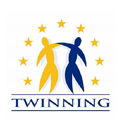 10.6.2016
Twinning at FINEEC
AZ Twinning Project Timeline in a Nutshell
Identification of a project / Twinning Fiche (BC + EC)
→ based on priorities set out in the ENPI Contry Strategy Paper 2007-2013 and strategic objectives of the EU-Azerbaijan ENP Action Plan
Call for proposals: Circulation of Twinning Fiche to Member State National Contact Points (MFA in Finland) who forwards the Fiche to national Twinning actors
→ FINEEC 
Submission of proposals (MS alone or in consortium)
→ consortium of Finland (FINEEC, lead) and Estonia (EKKA, junior)
Presentation of the proposal in the BC
→ November 2014
Selection of the Twinning partner(s) (BC + EUD)
→ notification on the decision 17.12.2014
10.6.2016
Preparation and finalisation of the Twinning contract (MS + BC)
→ contract parties: FINEEC, EU Delegation to Azerbaijan, Ministry of Education (MoE)
Review and signature of contract
→ contract was signed 13.5.2015 (FINEEC), 15.5.2015 (MoE), 3.6.2015 (EUD)
Notification concerning the signing of the contract (EUD); signifies the start of the execution period of the contract (legal duration of the contract)
→ notification dated 3.8.2015
The implementation period of the Twinning project starts with the arrival of the RTA in the BC
→ 24 months (1.9.2015 ‒ 31.8.2017)
Final report
→ 3 months after the end of the implementation period (30.11.2017)
10.6.2016
Azerbaijan
2 years (September 2015 - ), budget 1,3 million euros
EU Member States: Finland, Estonia
BC actors: 
	 → Ministry of Education (MoE)
	 → Higher Education Institutions (HEIs)
The project aims at increasing the institutional capacities of the Ministry of Education and other key institutions for the development of Bologna related policies and the implementation of the EHEA objectives and reference tools 
	→ 4 thematical components: (i) legal framework, (ii) raising the capacity of 	MoE, (iii) Qualifications Framework (AZ, EHEA), (iv) Standards and 	Guidelines for Quality Assurance in Azerbaijan
	 → increasing the institutional capacities of MoE and HEIs
	 → increased integration into the European Higher Education Area (EHEA)
10.6.2016
Main elements of the project:
Component 1
	 → reviewing the legal framework for HE and developing recommendations 	for adapting legislation relevant to QA and the HE sections of the national 	Qualifications Framework (AzQF)
Component 2
	 → enhancing the coordination and networking capacity of MoE and 	stakeholders; making recommendations on the overall architecture 
	 → assessing the current status of EHEA/Bologna reforms and training 	Azeri experts
Component 3
	 → the AzQF sections relevant for higher education are developed in line 	with the EHEA Qualifications Framework in cooperation with HEIs (specific 	focus on doctoral degrees) 
	 → drafting a roadmap for the full implementation of the AzQF in higher 	education
	 → updating recognition procedures and practices
10.6.2016
Component 4	 
	 → strengthening the self-evaluation capacity of HEIs
	 → developing the Standards and Guidelines for QA in higher education in 	Azerbaijan in cooperation with the local experts and carrying out pilot 	external evaluations in 3 HEIs
	 → based on the results of the external evaluations, updating the 	Standards and Guidelines for QA and creating a roadmap for developing 	the higher education system (support to the creation of a QA Agency)


For further information, please visit the website of the project:
www.ehea.edu.az/
10.6.2016
10.6.2016